Database Systems
Lecture 6: Structured Query Language (SQL) PART 2
By
Rimsha Khan
1
DDL, DML, DCL, and the database development process
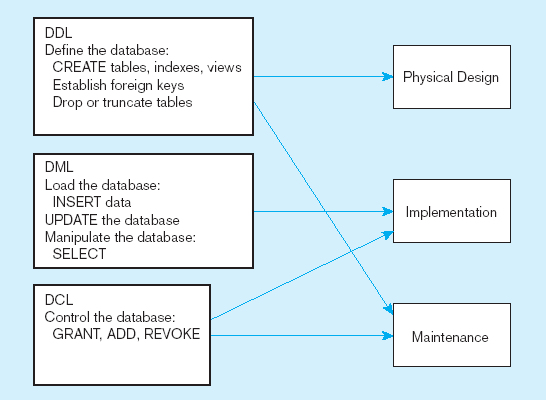 2
Insert Statement
Adds data to a table
Inserting into a table
INSERT INTO CUSTOMER_T VALUES (001, ‘Contemporary Casuals’, ‘1355 S. Himes Blvd.’, ‘Gainesville’, ‘FL’, 32601);
Inserting a record that has some null attributes requires identifying the fields that actually get data
INSERT INTO PRODUCT_T (PRODUCT_ID, PRODUCT_DESCRIPTION,PRODUCT_FINISH, STANDARD_PRICE, PRODUCT_ON_HAND) VALUES (1, ‘End Table’, ‘Cherry’, 175, 8);
Inserting from another table
INSERT INTO CA_CUSTOMER_T SELECT * FROM CUSTOMER_T WHERE STATE = ‘CA’;
3
Delete Statement
Removes rows from a table
Delete certain rows
DELETE FROM CUSTOMER_T WHERE STATE = ‘HI’;
Delete all rows
DELETE FROM CUSTOMER_T;
4
Update Statement
Modifies data in existing rows


UPDATE PRODUCT_T SET UNIT_PRICE = 775 WHERE PRODUCT_ID = 7;
5
SELECT Statement
Used for queries on single or multiple tables
Clauses of the SELECT statement:
SELECT
List the columns (and expressions) that should be returned from the query
FROM
Indicate the table(s) or view(s) from which data will be obtained
WHERE
Indicate the conditions under which a row will be included in the result
GROUP BY
Indicate categorization of results 
HAVING
Indicate the conditions under which a category (group) will be included
ORDER BY
Sorts the result according to specified criteria
6
SELECT Example
Find products with standard price less than $275

SELECT PRODUCT_NAME, STANDARD_PRICE 
	FROM PRODUCT_V 
	WHERE STANDARD_PRICE < 275;
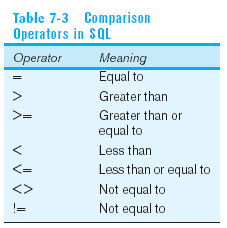 Comparison Operators in SQL
7
SELECT Example Using Alias
Alias is an alternative column or table name

SELECT CUST.CUSTOMER AS NAME, 	CUST.CUSTOMER_ADDRESS 
FROM CUSTOMER_V CUST
		WHERE NAME = ‘Home Furnishings’;
8
SELECT Example Using a Function
Using the COUNT aggregate function to find totals

SELECT COUNT(*) FROM ORDER_LINE_V
		WHERE ORDER_ID = 1004;
9
LIKE OPERATOR
the LIKE operator allows you to compare strings using wildcards. 
For example, the % wildcard in ‘%Desk’  indicates that all strings that have any number of characters preceding the word “Desk” will be allowed
10
SELECT Example–Boolean Operators
AND, OR, and NOT Operators for customizing conditions in WHERE clause

SELECT PRODUCT_DESCRIPTION, PRODUCT_FINISH, STANDARD_PRICE
FROM PRODUCT_V
	WHERE (PRODUCT_DESCRIPTION LIKE ‘%Desk’
	OR PRODUCT_DESCRIPTION LIKE ‘%Table’) 
	AND UNIT_PRICE > 300;
11
IN Operator
Note: the IN operator in this example allows you to include rows whose STATE value is either FL, TX, CA, or HI. It is more efficient than separate OR conditions

SELECT CUSTOMER_NAME, CITY, STATE
		FROM CUSTOMER_V
		WHERE STATE IN (‘FL’, ‘TX’, ‘CA’, ‘HI’);
12
SELECT Example – Sorting Results with the ORDER BY Clause
Sort the results first by STATE, and within a state by CUSTOMER_NAME

SELECT CUSTOMER_NAME, CITY, STATE
		FROM CUSTOMER_V
		WHERE STATE IN (‘FL’, ‘TX’, ‘CA’, ‘HI’)
		ORDER BY STATE, CUSTOMER_NAME;
13
SELECT Example– Categorizing Results Using the GROUP BY Clause
For use with aggregate functions
Scalar aggregate: single value returned from SQL query with aggregate function
Vector aggregate: multiple values returned from SQL query with aggregate function (via GROUP BY)

SELECT CUSTOMER_STATE, COUNT(CUSTOMER_STATE) 
		FROM CUSTOMER_V
		GROUP BY CUSTOMER_STATE;

Note: you can use single-value fields with aggregate functions if they are included in the GROUP BY clause
14
SELECT Example– Qualifying Results by Categories Using the HAVING Clause
For use with GROUP BY

SELECT CUSTOMER_STATE, COUNT(CUSTOMER_STATE) 
		FROM CUSTOMER_V
		GROUP BY CUSTOMER_STATE
		HAVING COUNT(CUSTOMER_STATE) > 1;

Like a WHERE clause, but it operates on groups (categories), not on individual rows. Here, only those groups with total numbers greater than 1 will be included in final result
15
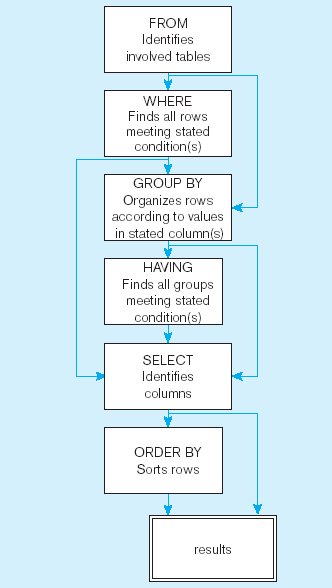 SQL statement processing order
16
Using and Defining Views
Views provide users controlled access to tables
Base Table–table containing the raw data
Dynamic View
A “virtual table” created dynamically upon request by a user 
No data actually stored; instead data from base table made available to user
Based on SQL SELECT statement on base tables or other views
Materialized View
Copy or replication of data
Data actually stored
Must be refreshed periodically to match the corresponding base tables
17
Sample CREATE VIEW
CREATE VIEW EXPENSIVE_STUFF_V AS
SELECT PRODUCT_ID, PRODUCT_NAME, UNIT_PRICE
FROM PRODUCT_T
WHERE UNIT_PRICE >300;
View has a name
View is based on a SELECT statement
18
Processing Multiple Tables–Joins
Join–a relational operation that causes two or more tables with a common domain to be combined into a single table or view
The common columns in joined tables are usually the primary key  of the  dominant table and the foreign key of the dependent table in 1:M relationships
19
Inner and Outer Joins
List the customer name, ID number, and order number for all customers. Include customer information even for customers that do have an order


SELECT CUSTOMER_T.CUSTOMER_ID, CUSTOMER_NAME, ORDER_ID
FROM CUSTOMER_T, LEFT OUTER JOIN ORDER_T
ON CUSTOMER_T.CUSTOMER_ID = ORDER_T.CUSTOMER_ID;
Unlike INNER join, this will include customer rows with no matching order rows
20
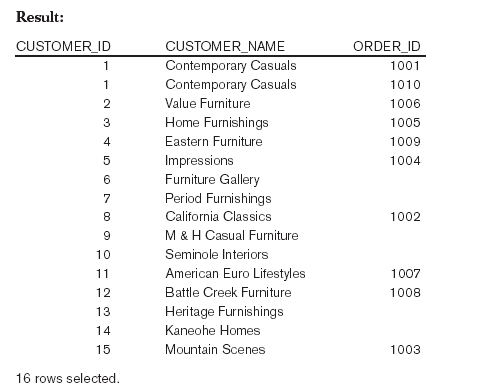 Results
Unlike INNER join, this will include customer rows with no matching order rows
21
Multiple Table Join Example
Four tables involved in this join
Each pair of tables requires an equality-check condition in the WHERE clause, matching primary keys against foreign keys
Assemble all information necessary to create an invoice for order number 1006

SELECT CUSTOMER_T.CUSTOMER_ID, CUSTOMER_NAME, CUSTOMER_ADDRESS, CITY, SATE, POSTAL_CODE, ORDER_T.ORDER_ID, ORDER_DATE, QUANTITY, PRODUCT_DESCRIPTION, STANDARD_PRICE,                         (QUANTITY * UNIT_PRICE)
FROM CUSTOMER_T, ORDER_T, ORDER_LINE_T, PRODUCT_T

WHERE  CUSTOMER_T.CUSTOMER_ID = ORDER_LINE.CUSTOMER_ID 	AND ORDER_T.ORDER_ID = ORDER_LINE_T.ORDER_ID 	
		AND ORDER_LINE_T.PRODUCT_ID = PRODUCT_PRODUCT_ID
		AND ORDER_T.ORDER_ID = 1006;
22
From CUSTOMER_T table
From PRODUCT_T table
From ORDER_T table
Results from a four-table join
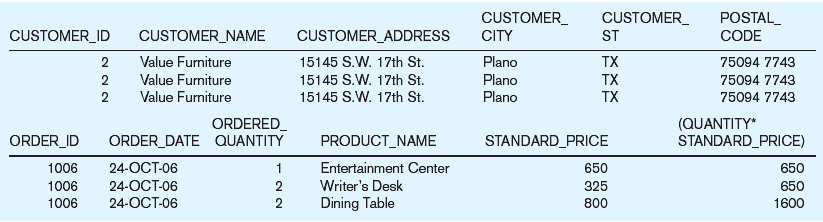 23
Processing Multiple Tables Using Subqueries
Subquery–placing an inner query (SELECT statement) inside an outer query
Subqueries can be:
Noncorrelated–executed once for the entire outer query
Correlated–executed once for each row returned by the outer query
24
Subquery Example
Show all customers who have placed an order



SELECT CUSTOMER_NAME     FROM CUSTOMER_T
WHERE CUSTOMER_ID  IN
			(SELECT DISTINCT CUSTOMER_ID FROM ORDER_T);
25
Correlated vs. Noncorrelated Subqueries
Noncorrelated subqueries:
Do not depend on data from the outer query
Execute once for the entire outer query
Correlated subqueries:
Make use of data from the outer query
Execute once for each row of the outer query
26
[Speaker Notes: Select E.Name, (Select Sum(Salary) from Salary S Where S.EmpID=E.EmpID) As AverageSalary from Employee E]
First query
Combine
Second query
Union Queries
Combine the output (union of multiple queries) together into a single result table
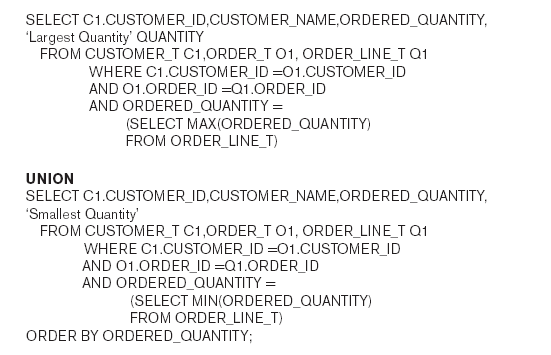 27
Conditional Expressions Using Case Syntax
This is available with newer versions of SQL, previously not part of the standard
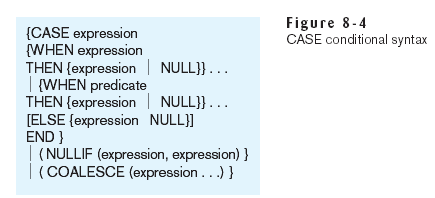 28
Transaction Integrity
Transaction 
A discrete unit of work that must be completely processed or not processed at all
May involve multiple updates
If any update fails, then all other updates must be cancelled
29
Transaction
SQL commands for transactions
BEGIN TRANSACTION/END TRANSACTION
Marks boundaries of a transaction
COMMIT
Makes all updates permanent
ROLLBACK
Cancels updates since the last COMMIT
An SQL Transaction sequence (in pseudocode)
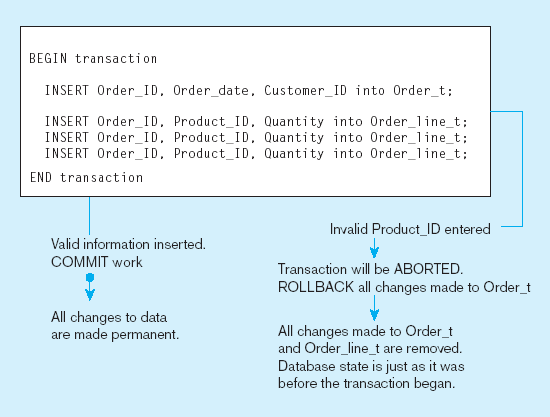 31
Stored Procedures
A prepared SQL code that you can save, so the code can be reused over and over again

CREATE PROCEDURE procedure_name
AS
sql_statement;

EXEC procedure_name;
32